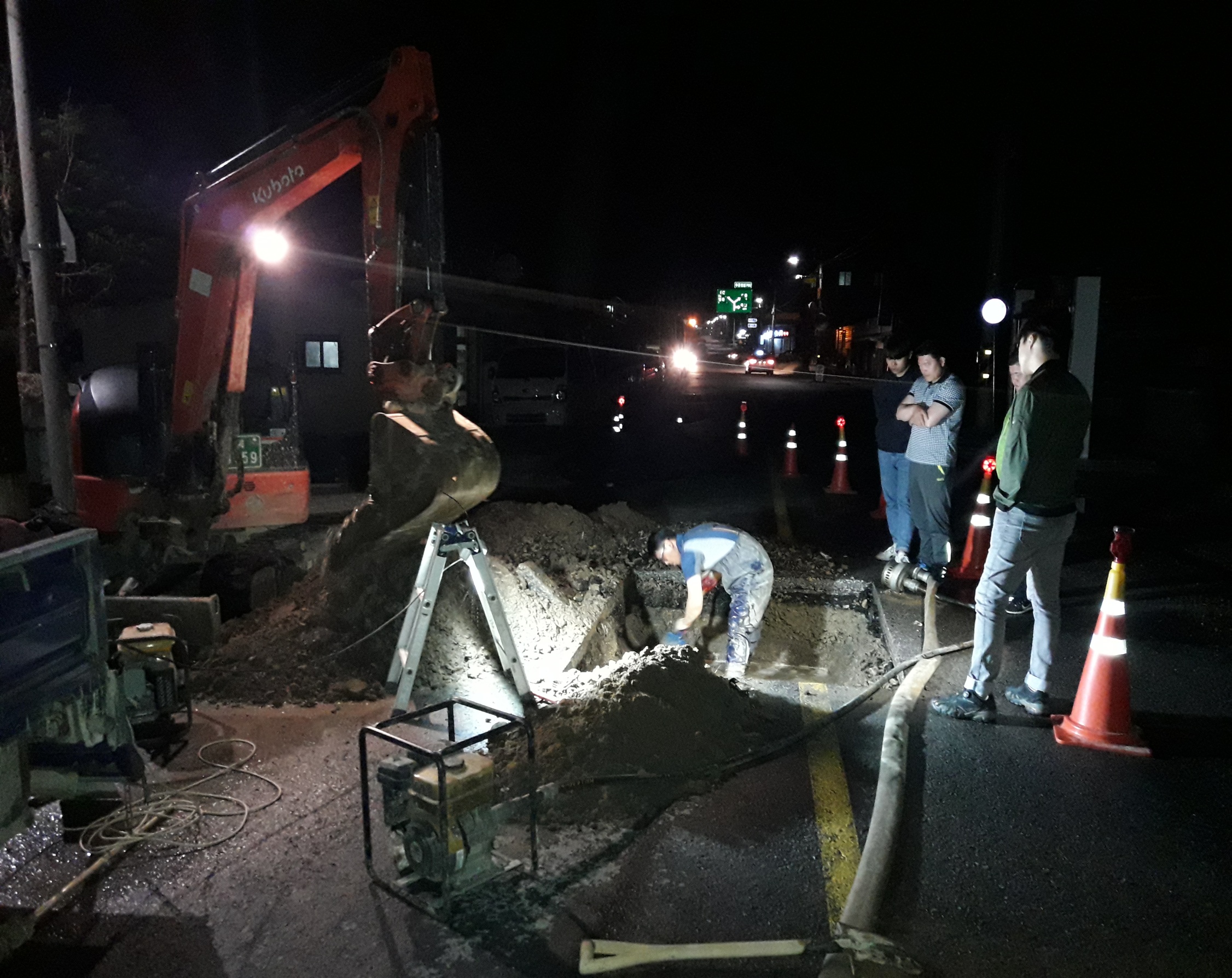 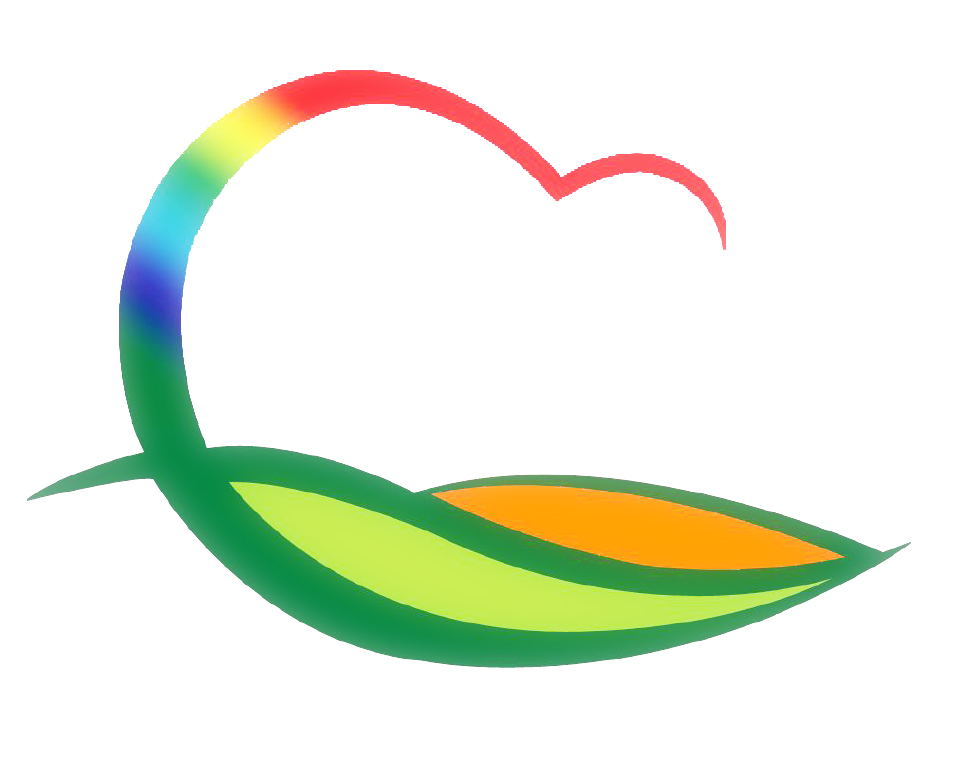 상수도사업소
[Speaker Notes: 먼저, 지금의 옥천입니다.]
6-1. 2017년 수돗물품질보고서 제작 및 배부
기      간 : 2018. 06. 01. ~ 06. 30.
대      상 : 지방상수도, 마을상수도 
제작·배부량 : 13,500부
사  업 비 : 5백만원
6-2. 추풍령 지하관정 사후관리 용역
기      간 : 2018. 06. 01. ~ 06. 30.
대      상 : 추풍령 지하관정 2개소
사  업 비 : 12백만원
내      용 : 용역집행
6-3. 상수도 시설물 안전 점검 실시
기      간 : 2018. 06. 04. ~ 06. 22.
점검대상 : 영동·궁촌·학산 정수장
내      용 : 상수도 시설물 안전사고 예방점검 실시
6-4. 수돗물 안심확인제
기      간 : 2018. 05. 01. ~ 06. 30.
대      상 : 읍·면 별 3개소
내      용 : 2분기 지방상수도 수돗물 안심확인제 표본 
                   수질검사 실시
6-5. 궁촌정수장 관리사 옥상 비가림 공사
기      간 : 2018. 06. 01. ~ 06. 30.
위      치 : 궁촌정수장
사 업  량 : 금속기와 75㎡
사 업  비 : 13백만원
내      용 : 공사착수
6-6. 상수도 공사 추진
▣ 이달의 중점 홍보 사항
상수원보호구역내 금지 행위 단속/ 신문 및 홈페이지 게재